Книга знаний факторио
Команда:
Собянин Максим Андреевич (Аналитик)
Лещенко Никита Александрович (Тимлид, дизайнер)

Репко Анастасия Игоревна (Куратор)
1
Описание
Продукт проекта – прототип мобильного приложения книги знаний по игре Factorio. Содержит в себе описание игры, стратегии прохождения, советы по строительству, руководство для новичков.
2
Целевая аудитория
Сегмент 1. «Люди, играющие в игру меньше месяца»

Основное. Сазонов Георгий, 36 лет, г. Архангельск. Не знаком с видеоиграми. Случайно услышал о Factorio от знакомых и решил скачать игру.

Проблема. Не знает что нужно делать в игре.

Job Story. «Когда я ищу приложение с информацией об игре, я хочу найти краткое описание, чтобы я имел представление о чем она»
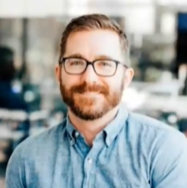 3
Целевая аудитория
Сегмент 2. «Люди, играющие в игру несколько месяцев. Продвинутые пользователи»

Основное. Андреев Михаил, 23 года, г. Липецк. Играем в Factorio в свободное время, 1-2 раза в неделю. Играет на протяжении нескольких месяцев. Состоит в группах по игре в соцсетях.

Проблема. Не знает что нужно для запуска ракеты.

Job Story. «Когда я ищу руководство, я хочу увидеть разъяснение всех этапов игры, чтобы я мог разобраться в ней лучше и пройти до конца»
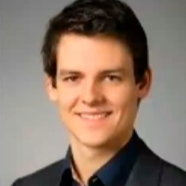 4
Целевая аудитория
Сегмент 3. «Люди, играющие в игру больше года»

Основное. Павлов Даниил, 19 лет, г. Ржев. Играет в Factorio часто, до 10 часов в неделю. Неоднократно проходил игру.

Проблема. Хочет найти советы по игре, чтобы улучшить свой завод.

Job Story. «Когда я ищу советы, я хочу найти компактные варианты строительства тех или иных схем, чтобы я мог увеличить производство ресурсов»
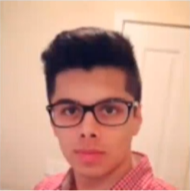 5
Аналоги
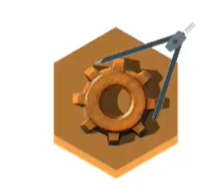 Factorio Calculator
Оценка: 4.3 (110) ★★★★☆
Скачиваний: 10 000+

Возможности (из описания к приложению):
• Работает без подключения к сети.
• Поддерживает последнюю версию игры.
• Предельно просто в использовании, но содержит богатый набор настроек при необходимости.
6
Аналоги
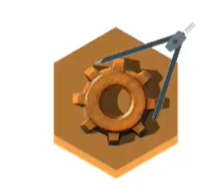 Factorio Calculator
Боли (исходя из отзывов к приложению):

• Отсутствие русского языка



• Непонятный интерфейс
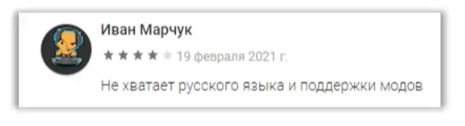 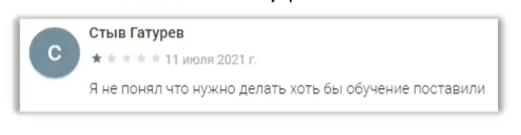 7
Решение
Продукт проекта – прототип приложения книги знаний по игре Factorio, описывающий основные понятия, облегчающий прохождение.
Прототип представляет из себя проект в программе Adobe XD. Содержит рабочий интерфейс, с которым можно взаимодействовать. Продукт содержит описание игры, советы по строительству, руководство для новичков.
Данной решение должно помочь как людям которые только зашли в игру так и продвинутым игрокам.
8
MVP
Прототип приложения в программе Adobe XD. Приложение, ориентировано на начинающих и продвинутых игроков, оно описывает основные этапы игры, вводит в курс дела.

Функции:
• Кликабельный, рабочий, интуитивно-понятный интерфейс
• Возможность поиска нужной информации
• Описание игры и краткой последовательности действий для её успешного прохождения
9
Демонстрация продукта
9
Спасибо за внимание
Команда:
Собянин Максим Андреевич (Аналитик)
Лещенко Никита Александрович (Тимлид, дизайнер)

Репко Анастасия Игоревна (Куратор)